Michael Burbine
AP MACROECONOMICS
AP MICROECONOMICS
AP STATISTICS
SPONSOR: MATH TEAM, MOODY MATH CHALLENGE, GSMST’S ANNUAL MATH TOURNAMENT, STOCK MARKET GAME
UNDERGRADUATE IN HISTORY AND ECONOMICS
MASTERS IN TEACHING ~CURRICULUM AND INSTRUCTION WITH A FOCUS ON SECONDARY MATHEMATICS
POST GRADUATE / CERTIFICATION WORK IN GRAPHIC AND WEBDESIGN
STATISTICAL ANALYSIS FOR PRIVATE CLIENTS
PRIVATE TUTORING FOR GRADUATE STUDENTS IN STATISTICS
A LITTLE ABOUT ME….
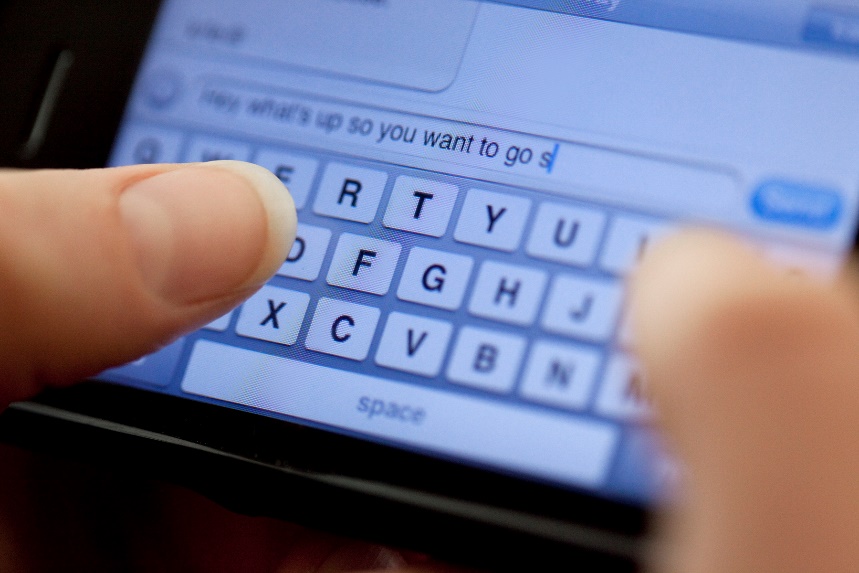 COMMUNICATION
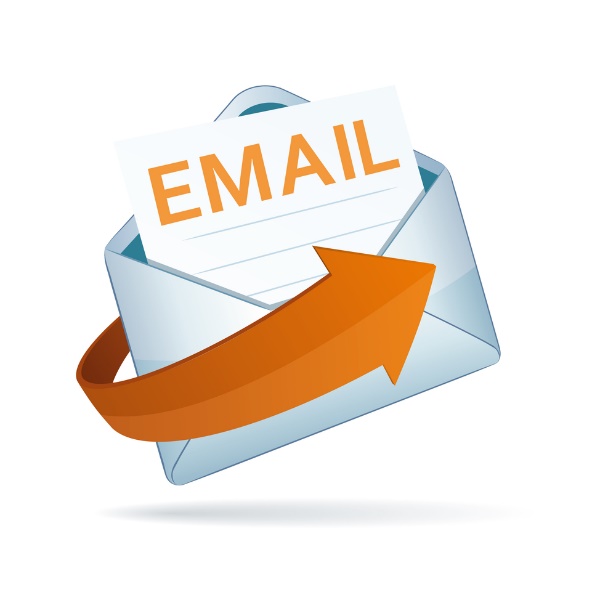 Via Text Message Throughout the Day
Mornings 7:35 to 7:55
For Seniors, 7th Period
After School, Tuesday Through Thursday, 3-4
Tutoring Times
Economics
Grading Practices
Statistics
2 ASSIGNMENTS A NIGHT

ECONOMICS
WATCH A SHORT VIDEO, ANSWER A FOLLOWUP QUESTION (5 MINUTES)
MC PRACTICE-10 QUESTIONS (18-22 MINUTES)
Or
READING GUIDE (30 MINUTES)

STATISTICS
1 FREE RESPONSE QUESTION (6-8 MINUTES)
1 MC PRACTICE (18-22 MINUTES)
HOMEWORK EXPECTATIONS
ECONOMICS
SUMMER BUDGET PROJECT
MILESTONE PREP PROJECT
AP EXAM PREP PROJECT

STATISTICS
SUMMER READING PROJECT
AP EXAM PREP PROJECT
SPECIAL PROJECTS
ECONOMICS
GEORIGA MILESTONE (DECEMBER)
AP MACRO EXAM (MAY); AP MICRO EXAM (MAY)
PREP PROJECTS
REVIEW OLD TESTS
REVIEW PACKETS & STUDY SESSIONS

STATISTICS
AP STATISTICS EXAM (MAY)
PREP PROJECT (ASSISTMENTS)
REVIEW OLD TESTS
REVIEW PACKETS AND STUDY SESSIONS
STUDENTS RECEIVE WRITE IN PREP BOOK IN AUGUST
SPECIAL TESTS…
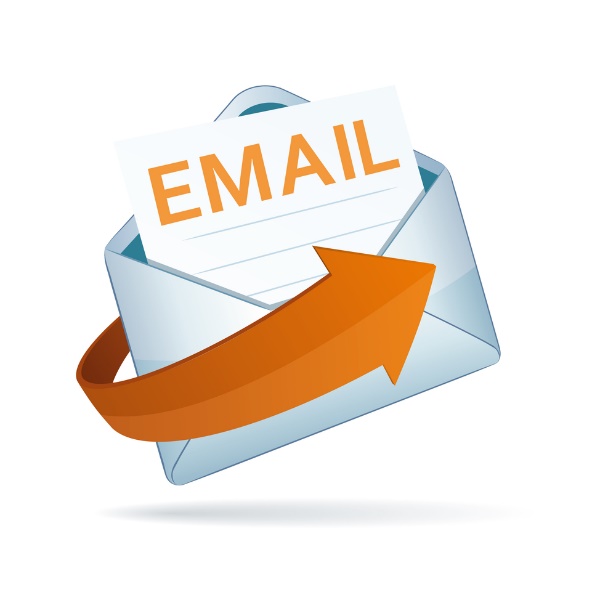 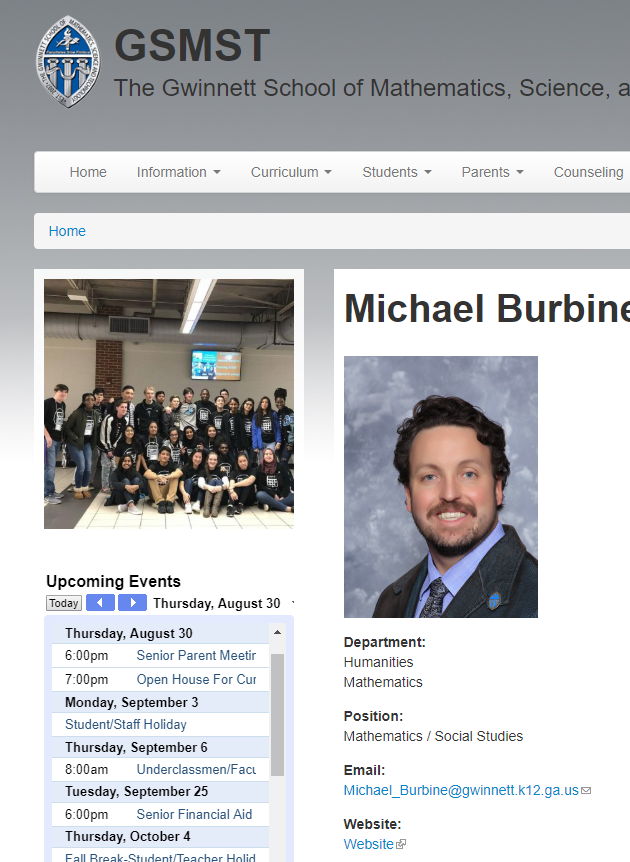 BEST WAY TO REACH ME…
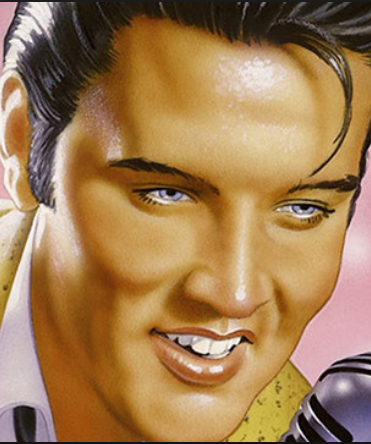 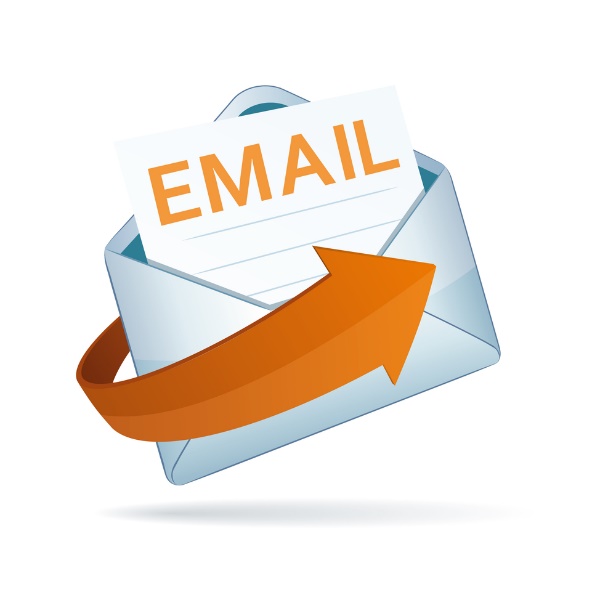 MY PLAN TO CONTACT YOU…
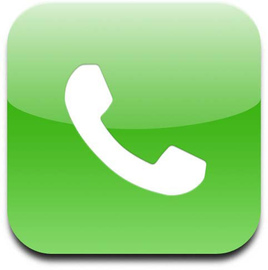 MIDTERMS
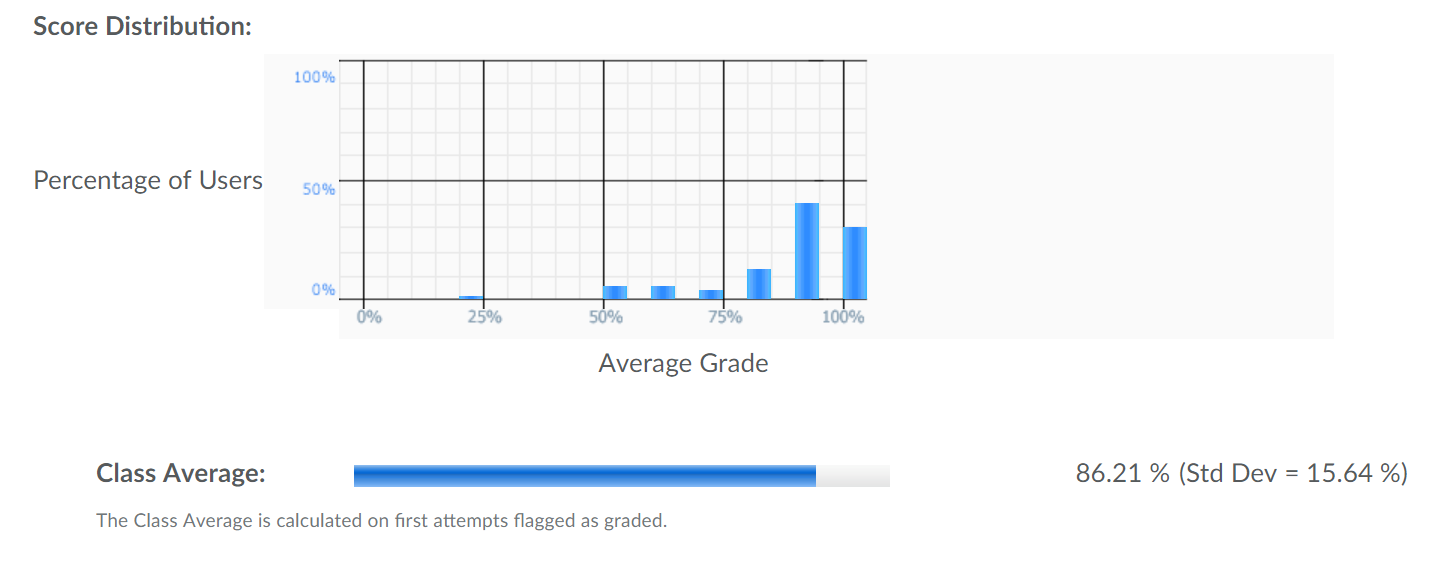 FORMATIVE ASSESSMENT
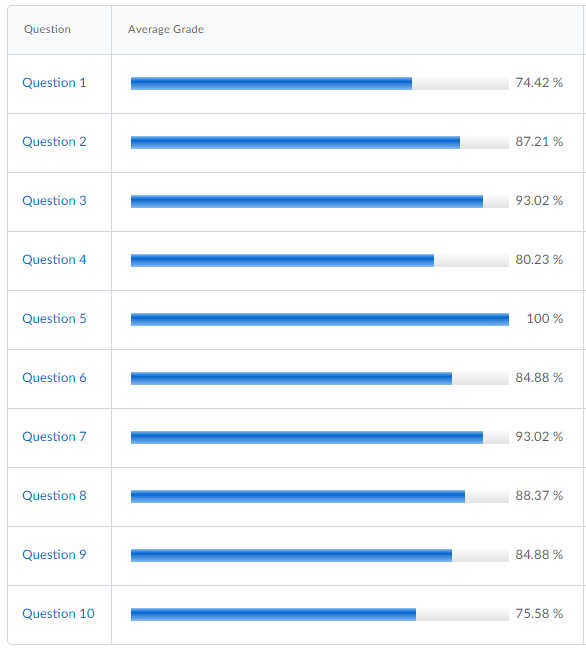 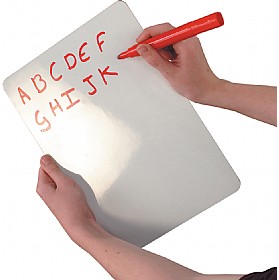 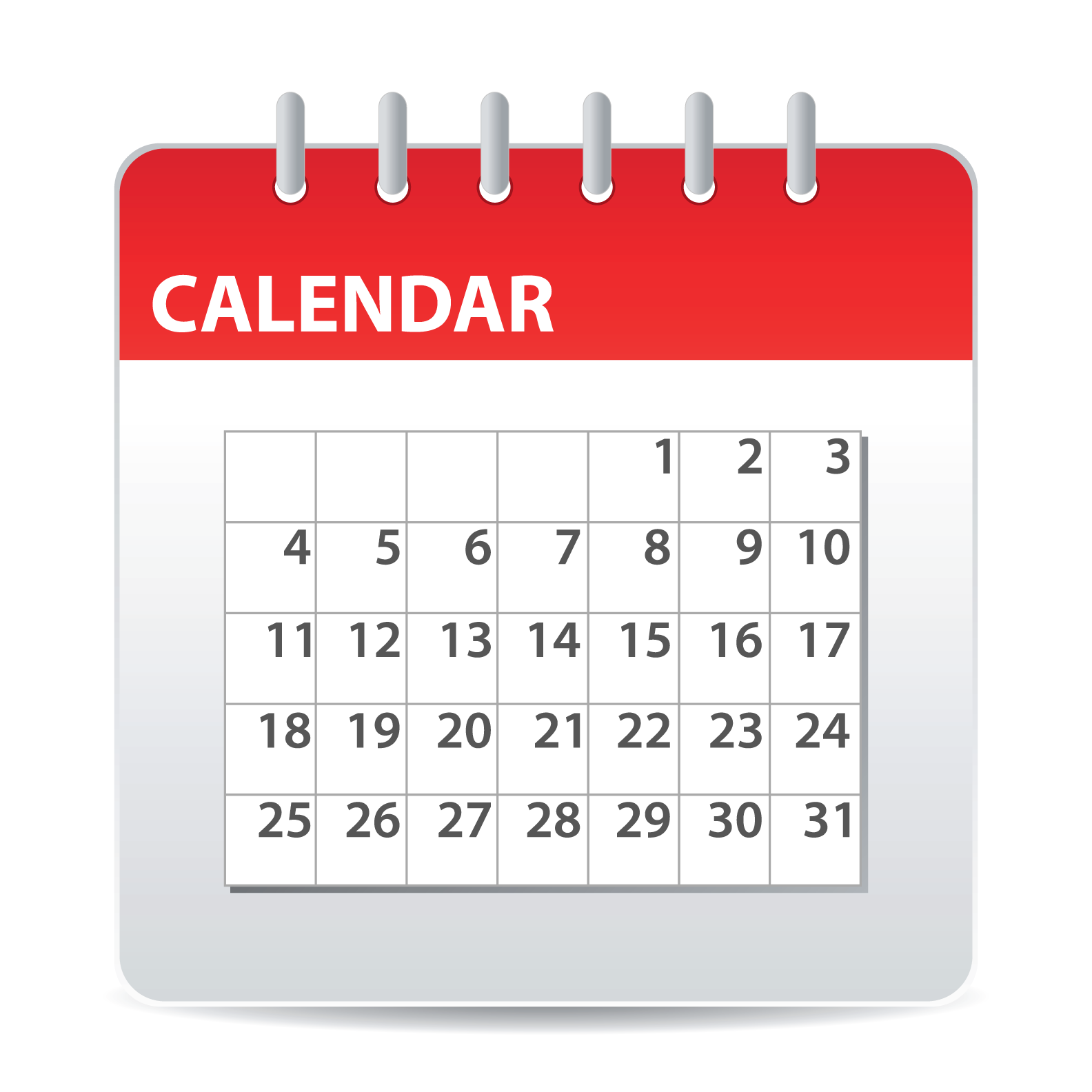 ECONOMICS
DR. FUNK
MR. BURBINE
SAME CALENDAR IN TERMS OF QUIZZES, CLASSWORK AND MOST IMPORTANT….TESTS!

STATISTICS
I AM ALL ALONE….SO WE MOVE ON WHEN THE STUDENTS ARE READY!
THE ECON TEAM….
1. WALK THE WALK AND TALK THE TALK. IN OTHER WORDS, STUDENTS WHO CAN ENGAGE THE MATERIAL AND SPEAK THE MATERIAL USUALLY DO BETTER OFF.
2. DON’T MEMORIZE, FOCUS ON UNDERSTANDING.
3. ASK QUESTIONS. SITTING THERE CONFUSED IS THE BEST WAY TO STAY CONFUSED.
4. DON’T BE AFRAID TO BE WRONG. MAKE MISTAKES ON YOUR HOMEWORK SO THAT YOU GET THEM RIGHT ON THE TEST!
STUDENT ENGAGEMENT
RIGOR…
RELEVANCE OF ECONOMICS
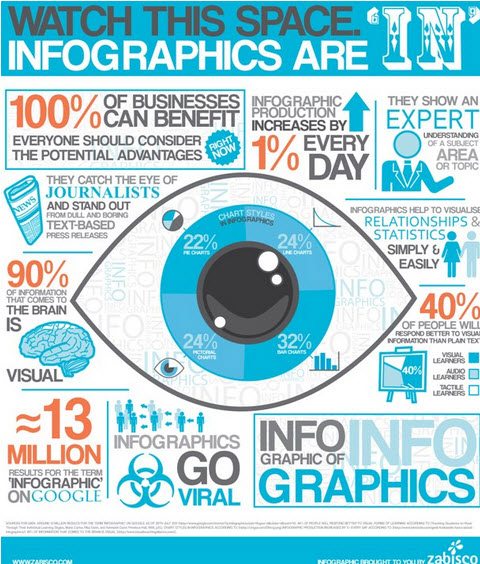 RELEVANCE OF STATISTICS
RELEVANCE OF STATISTICS
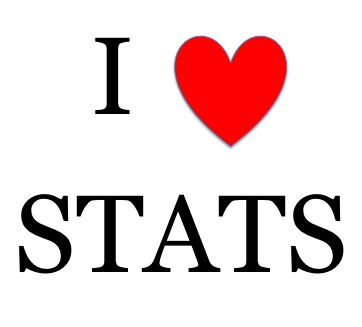 OUR CLASSROOM….
Q&A